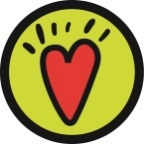 Frivilligcenter Furesø
Bestyrelsens beretning 2017
Frivilligcenter Furesøs mål for 2017
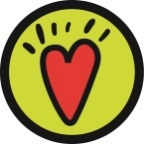 Medvirke til, at udsatte familier er centrum for helhedsorienteret og tværfaglig indsats
Rekruttere nye frivillige
Opstarte Hemingway Club

Udnyttelse af Byens store foyer-areal
PUF midler til Unges arbejde med levendegørelse af foyer –arealet
Opstarte et mandenetværk for yngre mænd i krise
Frivilligcenter Furesø
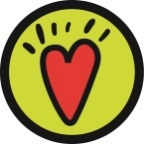 Vi beskæftiger os med

Foreningsservice
Selvhjælp og netværksgrupper
Projekter
Foreningsservice
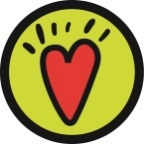 Grafisk produktion og fotografering
Matchmaking
Ide-og projektudvikling
Hjemmesideudvikling
Hjælp til ansøgning til puljer og fonde
Hjælp til lokalebookning mv.
Afvikle registreringsundersøgelse af idrætsfaciliteter i Furesø
Kultur-og Foreningsfestivalen gennemført med KS
Selvhjælp, netværksgrupper, samskabelsesprojekter
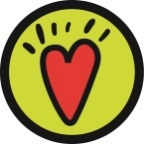 Kronikergruppe
Livskvalitetscirkler
Det kreative rum
Cafe’ Netværket
Sy-og lektiecafe
Udsatte familier
Hjertetræ
Julehjælp
Samskabelsesworkshop
Furesø spiser sammen
Torsdagsvandreture
Unge-innovation og velfærd
Tværkommunalt Veteranråd
Forglemmigej
Uønsket ensomhed – Hemingway Club
3 Foredrag – sund aldring
Foredrag om psykisk sundhed v/Annika Benthien: ‘Tag troen, håbet og kærligheden tilbage’.
Cafe for flygtninge – samarbejde med Røde Kors Furesø
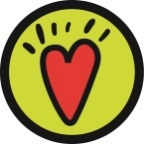 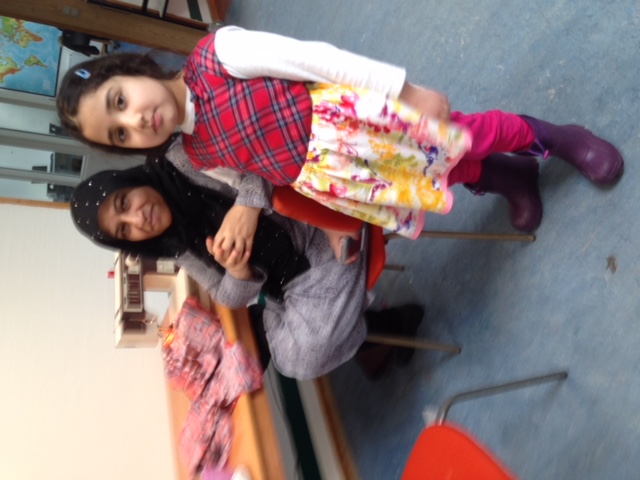 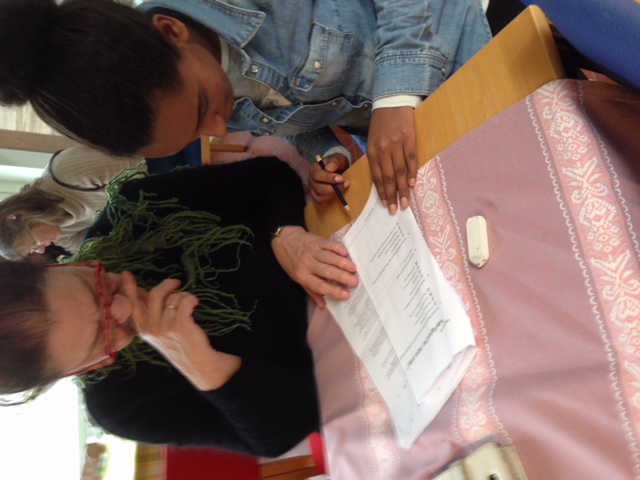 Samskabelse i Furesø
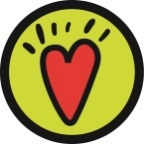 Personalet
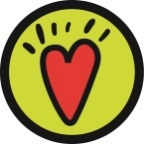 Anders er daglig leder
Pia er frivillig bogholder, Morten frivillig fotograf
Lars og Mads er ad hoc konsulenter vedr. it, grafisk arbejde, hjemmesider i tilbud om foreningsservice
Lokalerne i Byen
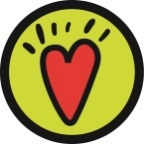 Stor tilfredshed med selve kontorlokalet og depotet
Ibrugtaget flere tomme lokaler til cykler, foto, sygrej, maskiner mm.
Ibrugtaget dele af den tommer foyer er cafe’ til bl.a. syværksted og lektiehjælp
Utilfredse med skiltningen til centret - usynlige fra Stien og omverdenen
Dybt hjertesuk – Frivilligcentret ønsker at være placeret i den del af Bybækskolen, hvor centrets brugere kommer, dvs. pt. i Stien.
Indsatsområder i 2018
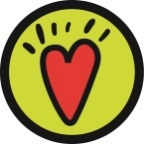 Rekruttere flere medlemsforeninger 
Rekruttere flere frivillige
Ny hjemmeside
Ansøge om PUF midler til ”frivillige følgevenner følger voksne med psykiske lidelser ud i foreningslivet”
Starte selvhjælpstilbud for kronisk syge (opstart 26. 4. 2018)
Starte HemingwayClub op i samarbejde med Gedevasevang